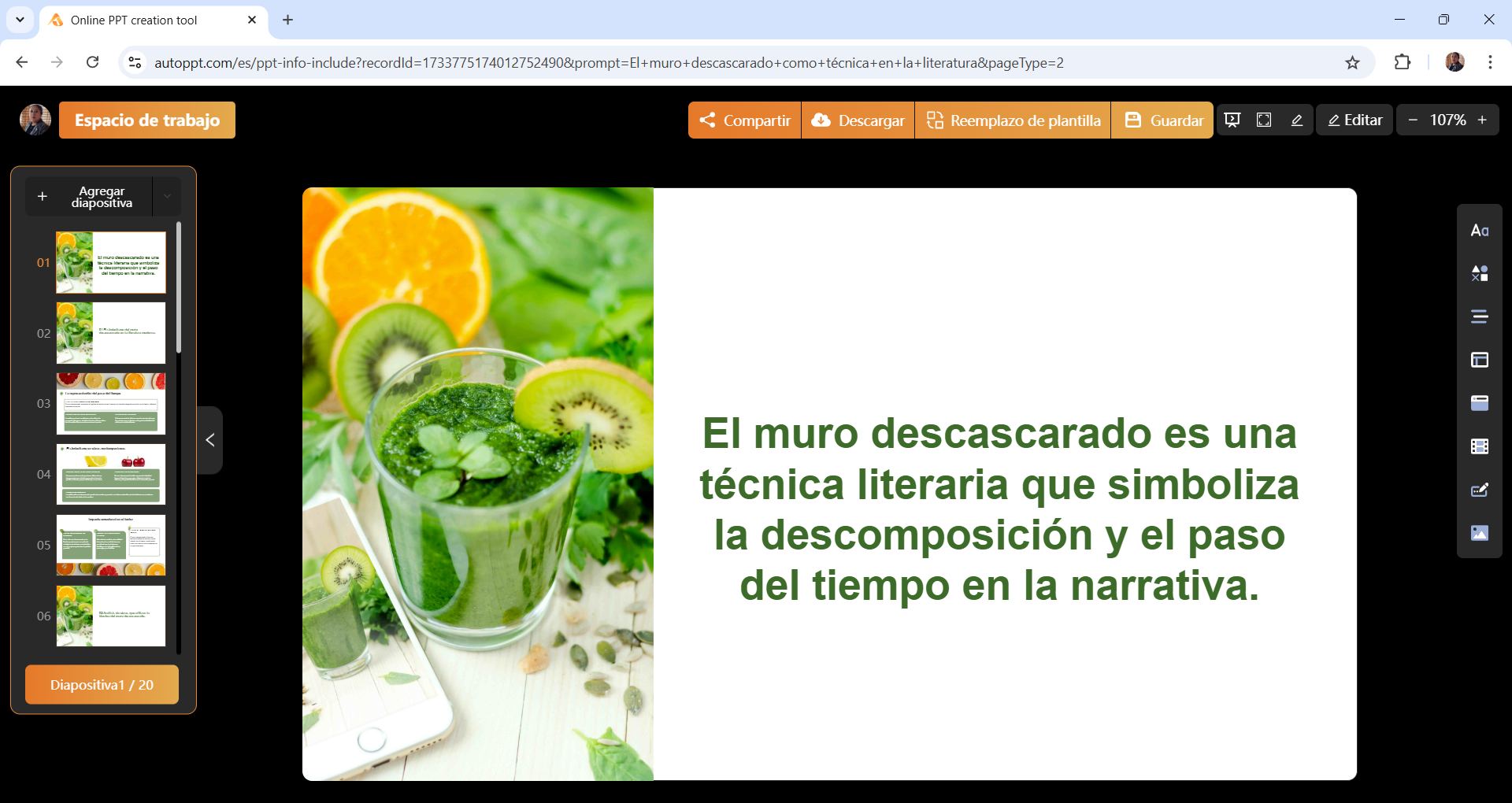 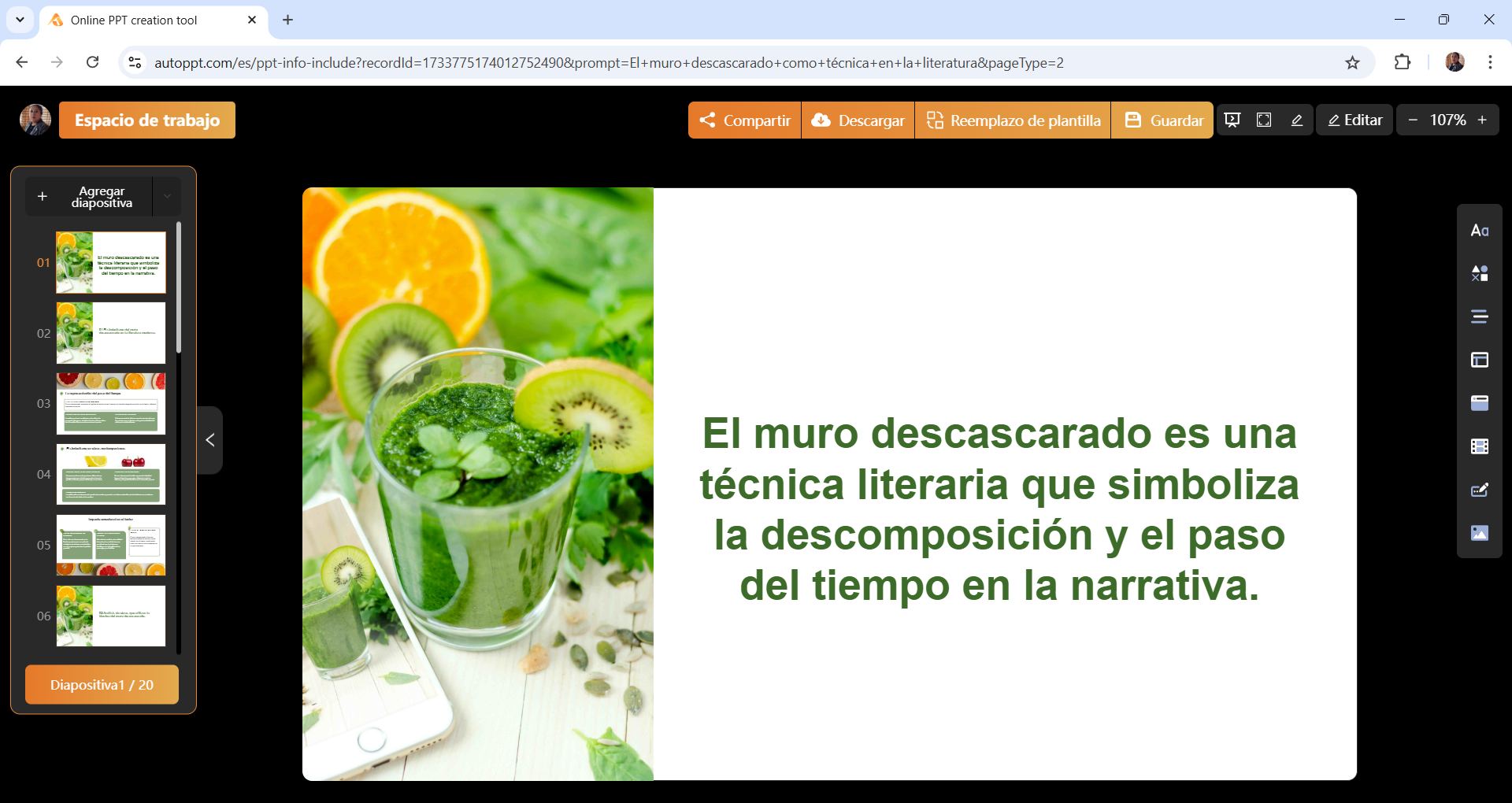 Características del muro descascarado en la literatura
Capas narrativas:
La historia se construye como si fuera un muro con capas superpuestas, donde el lector descubre capas ocultas al avanzar.
Ejemplo: Obras que revelan secretos del pasado o facetas ocultas de los personajes a través de flashbacks o narrativas fragmentadas.
Estética de lo incompleto:
Los personajes, escenarios o tramas pueden estar marcados por la imperfección, lo que subraya temas de decadencia, 
vulnerabilidad o belleza en el deterioro.
Uso del tiempo:
El desgaste (físico o emocional) se convierte en una metáfora del paso del tiempo y su impacto.
Fragmentación:
La narrativa puede estar estructurada de forma fragmentada o no lineal, reflejando la sensación de un muro desmoronado.
Riqueza en lo escondido:
Lo que está detrás de la superficie (los “estratos descascarados”) es lo que tiene más valor o verdad en la historia.
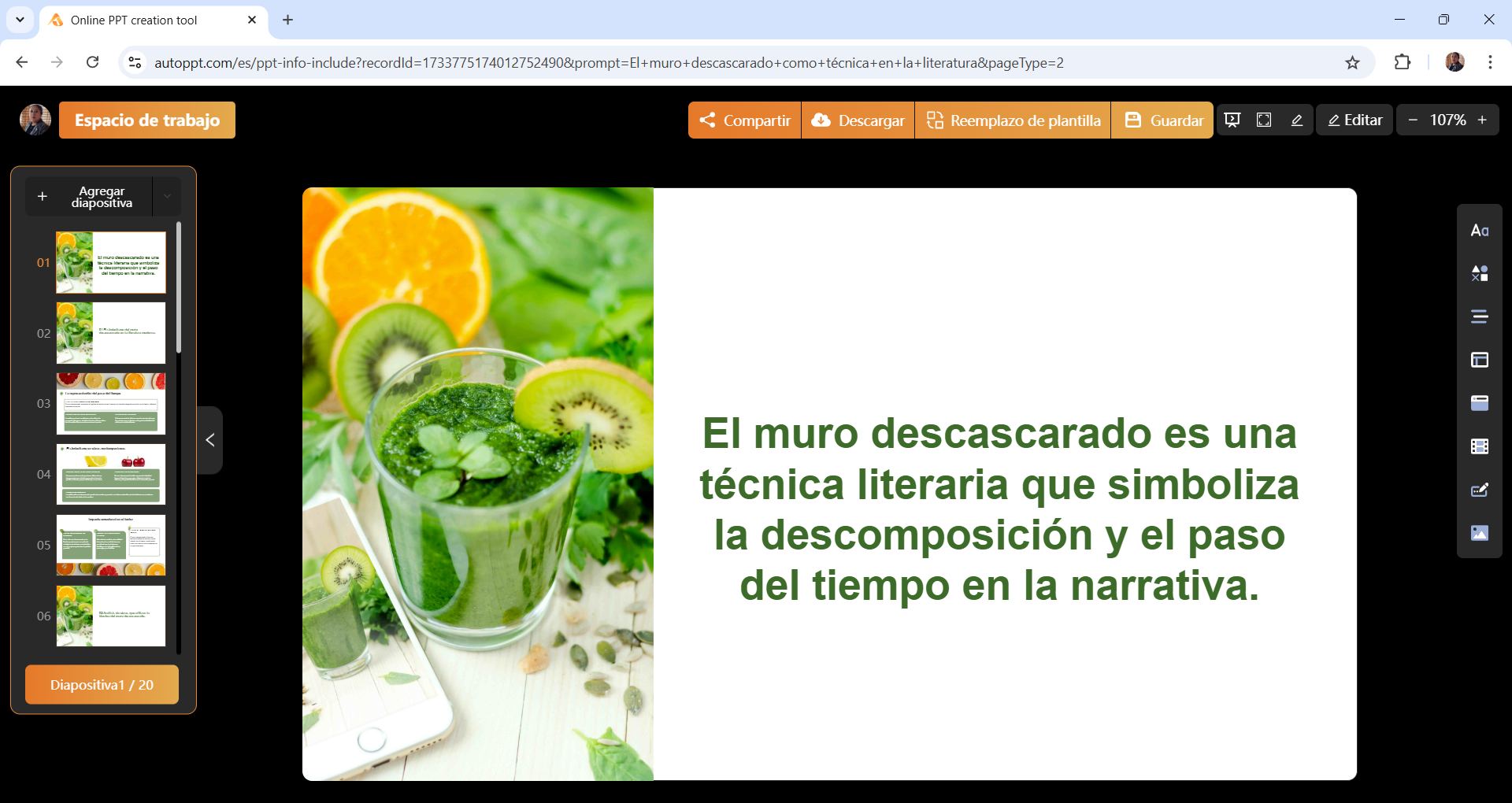 Autores y movimientos que emplean esta técnica
Marcel Proust
En busca del tiempo perdido, Proust "descascara" las capas del tiempo y la memoria, revelando cómo los recuerdos se transforman y desgastan con los años.
Virginia Woolf
En Al faro y La señora Dalloway, Woolf utiliza técnicas de flujo de conciencia para mostrar las capas internas de los pensamientos y emociones de los personajes, como si estuviera pelando una pared para encontrar lo que yace debajo.
Gabriel García Márquez
En Cien años de soledad, las capas de la historia familiar en Macondo se despliegan como un muro descascarado, donde el tiempo y la repetición erosionan las vidas de los personajes.
Movimientos literarios:
Posmodernismo: Autores como Italo Calvino y Paul Auster utilizan la fragmentación y la metaficción para explorar la narrativa como una superficie que el lector debe descascarar.
Realismo mágico: Los elementos desgastados o decadentes son una constante, donde los objetos o escenarios reflejan el deterioro emocional y social.
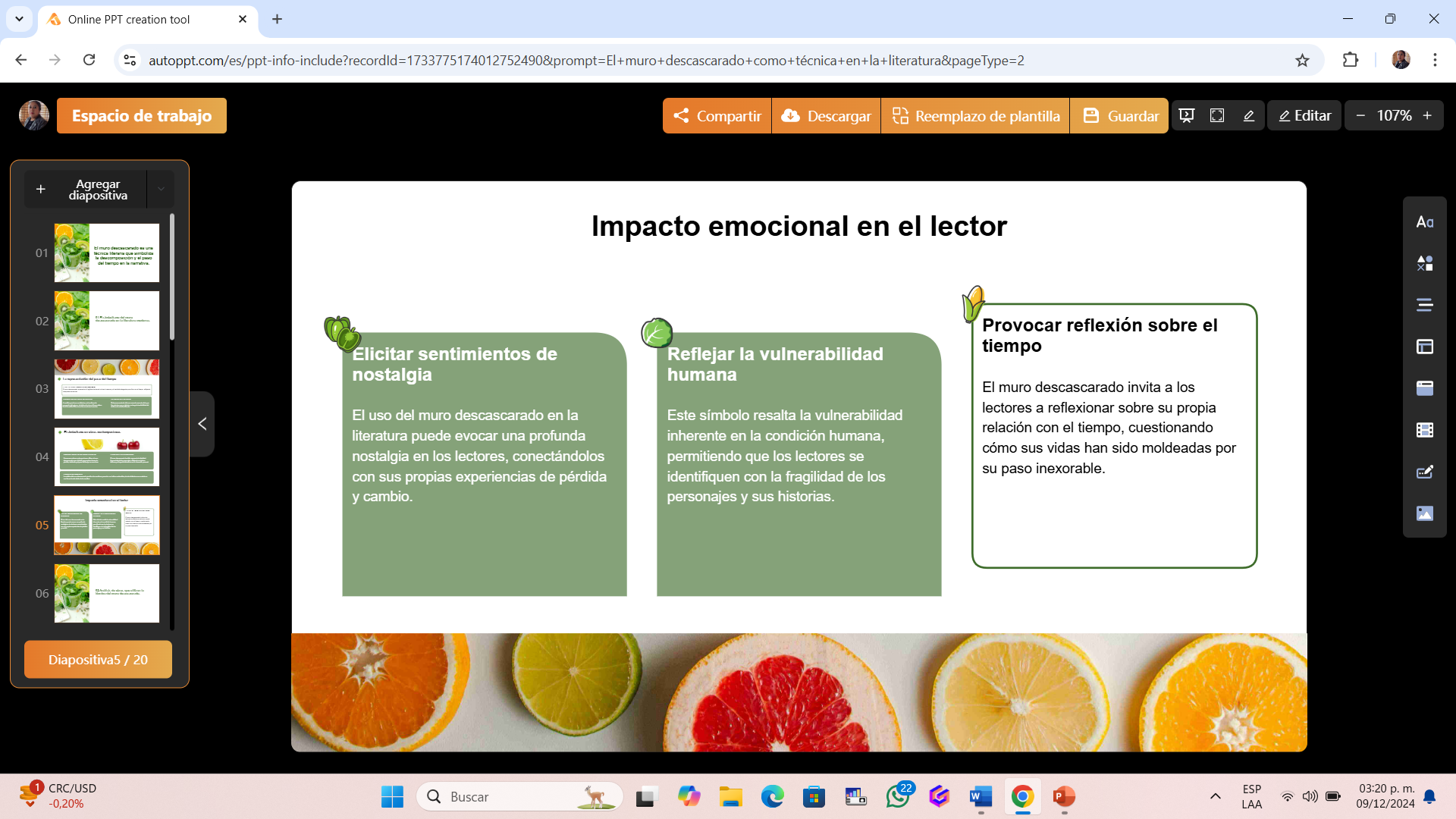 Inspiración y estética del muro descascarado en la literatura
El concepto puede vincularse al movimiento wabi-sabi japonés, que aprecia lo imperfecto y lo efímero, o al decadentismo europeo, que celebra la belleza en la decadencia. Aunque no hay un único creador, se ha convertido en una herramienta estilística poderosa para explorar lo que se esconde bajo la superficie en la narrativa.
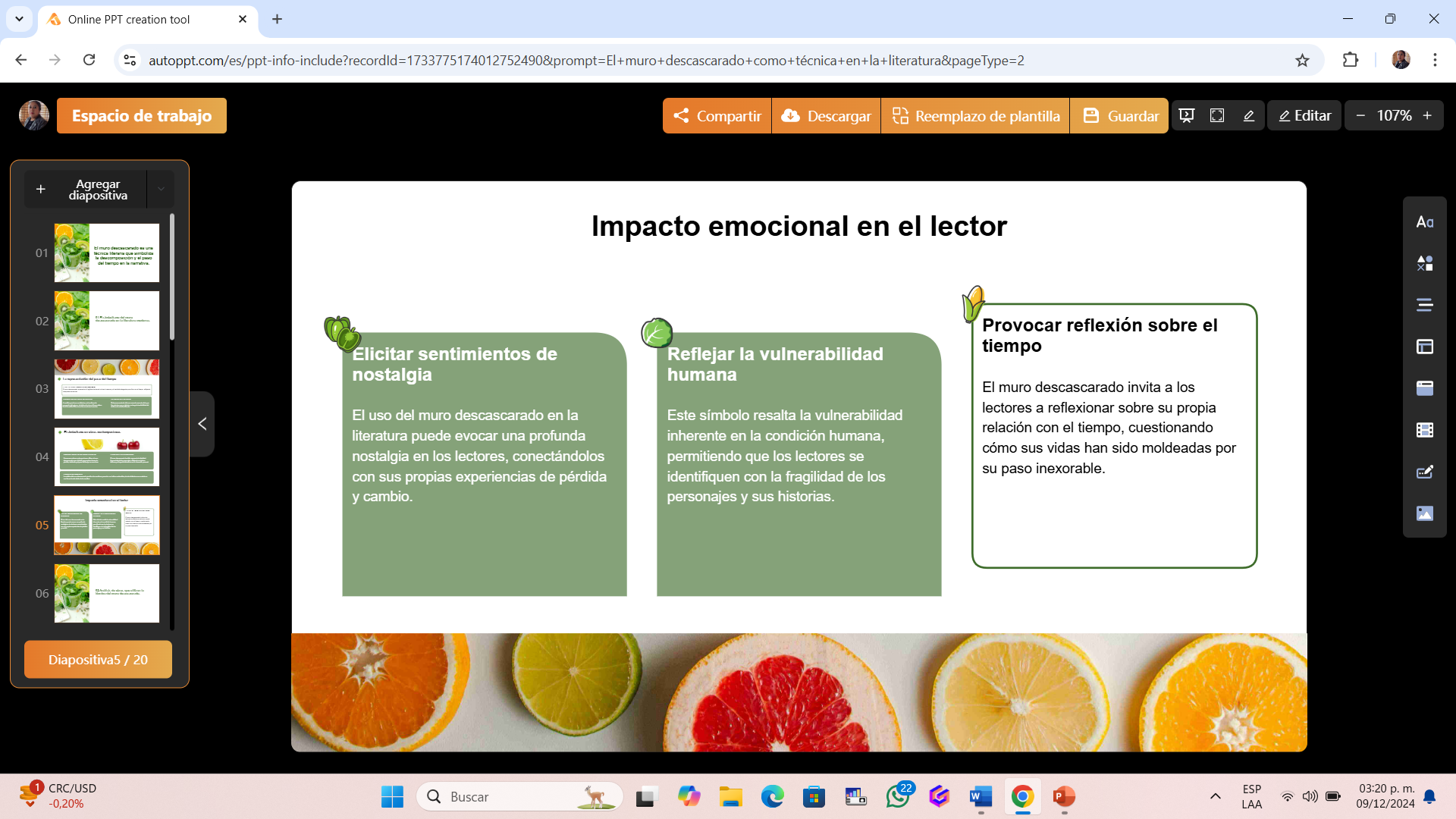 El simbolismo del muro descascarado en la literatura moderna.
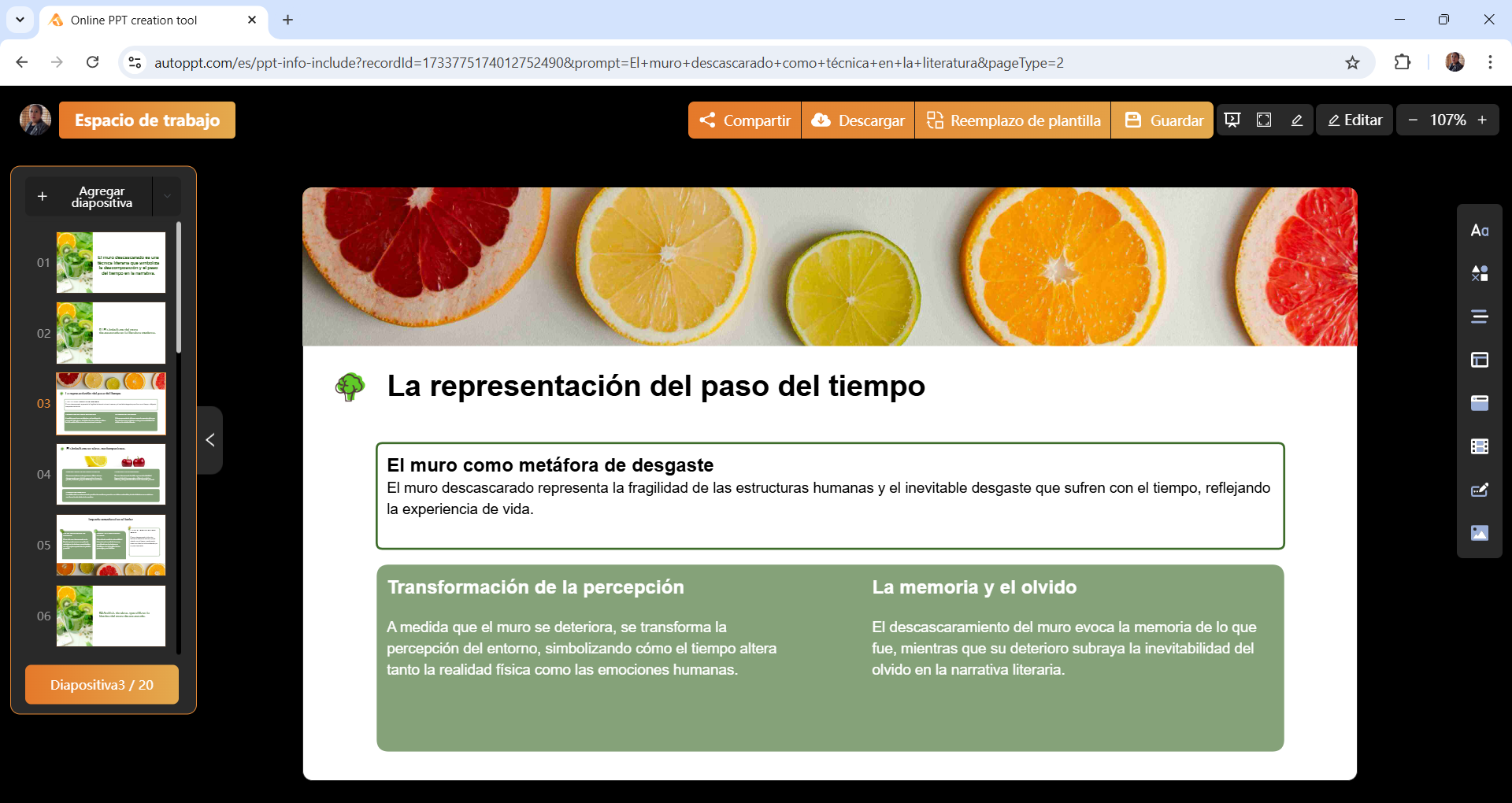 El simbolismo en obras contemporáneas
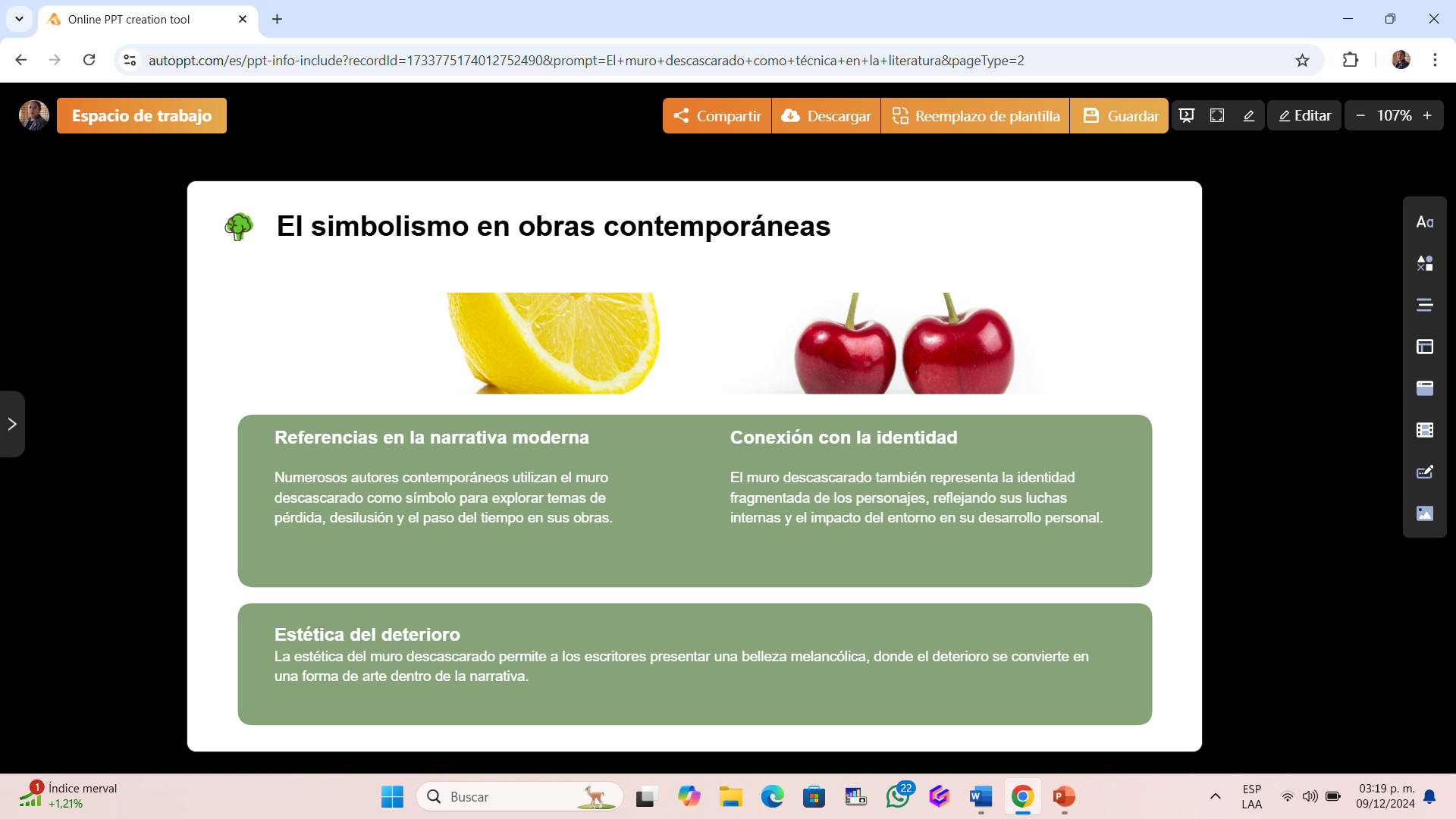 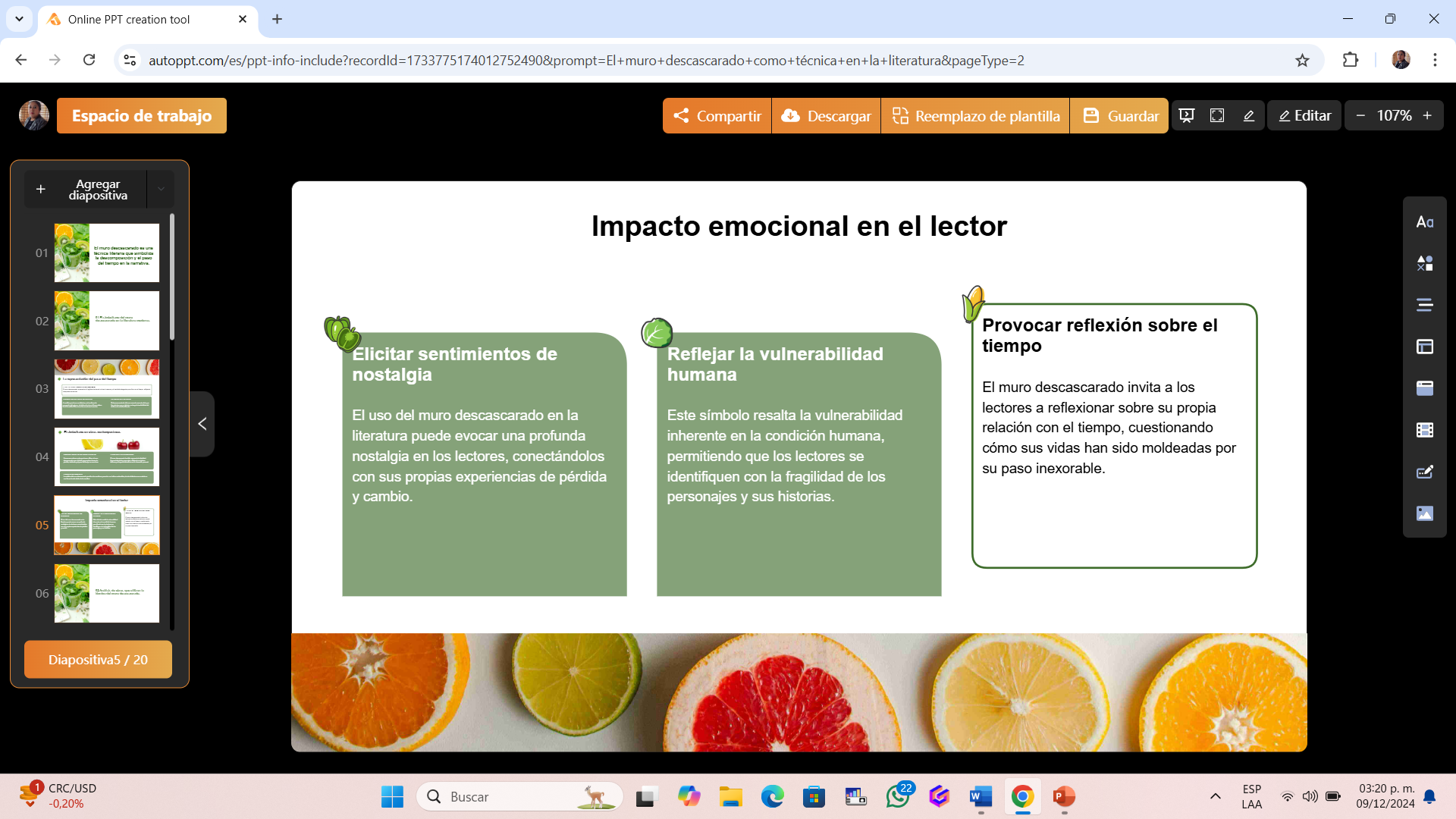 Análisis de obras que utilizan la técnica del muro descascarado.
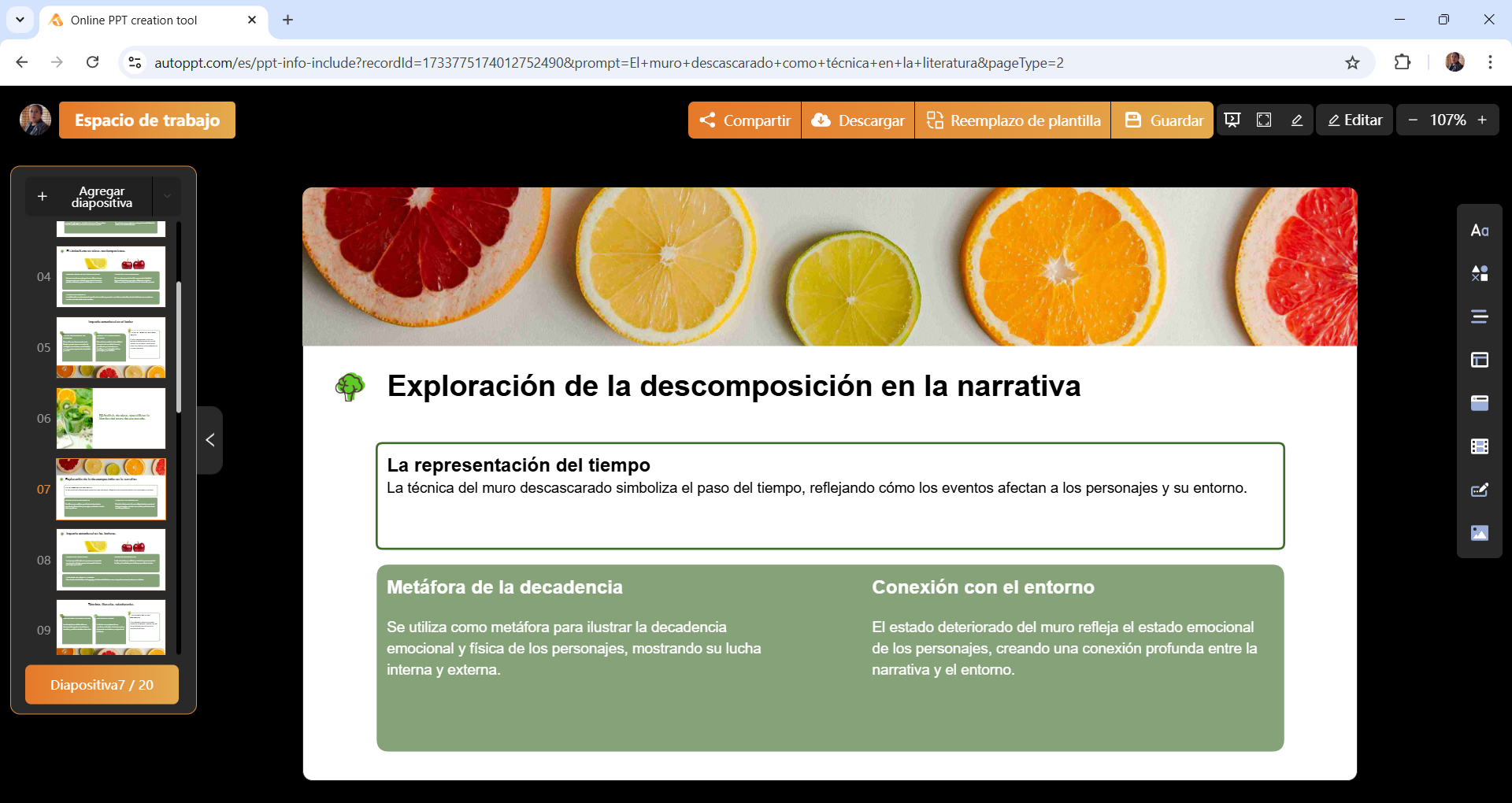 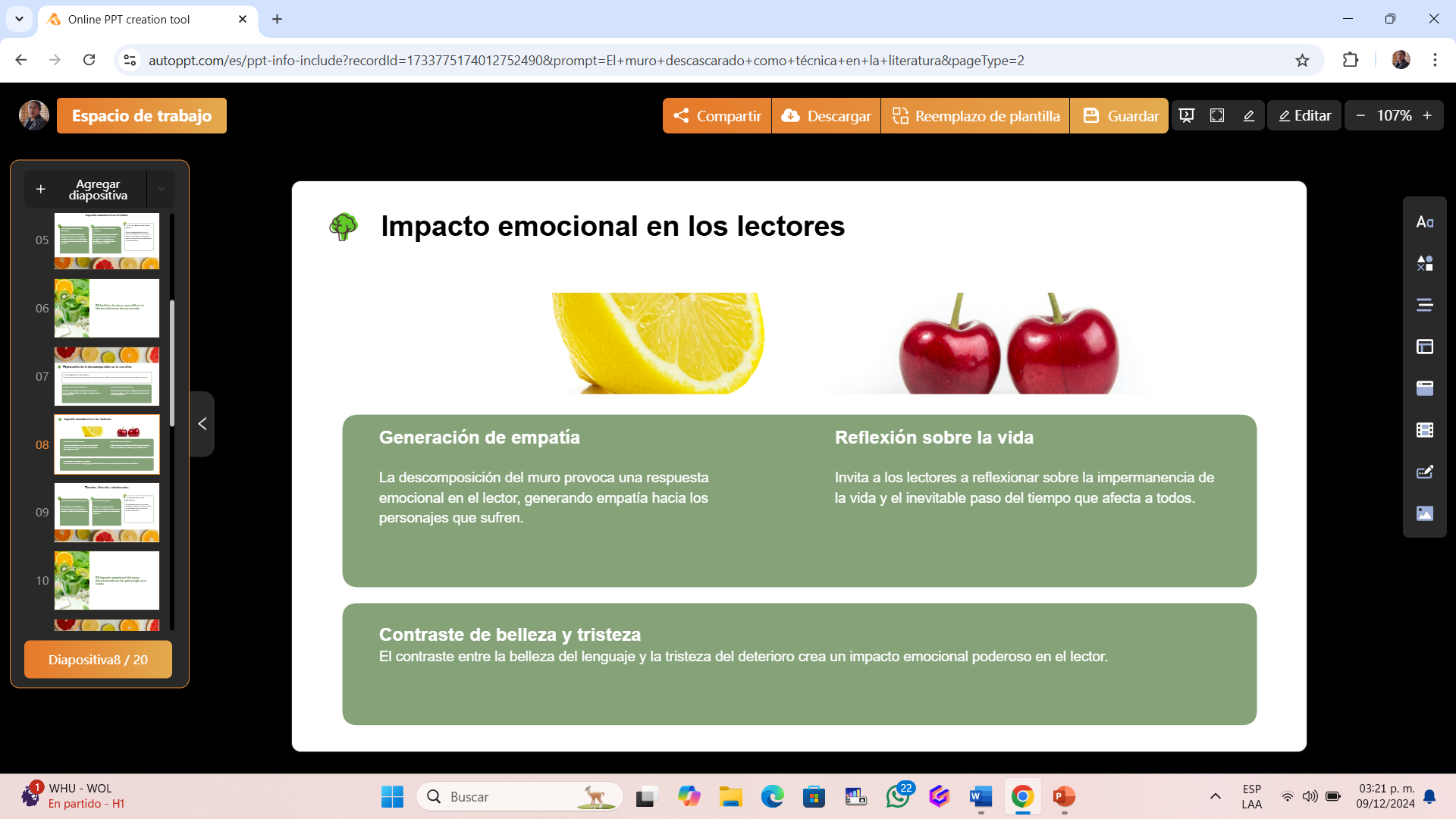 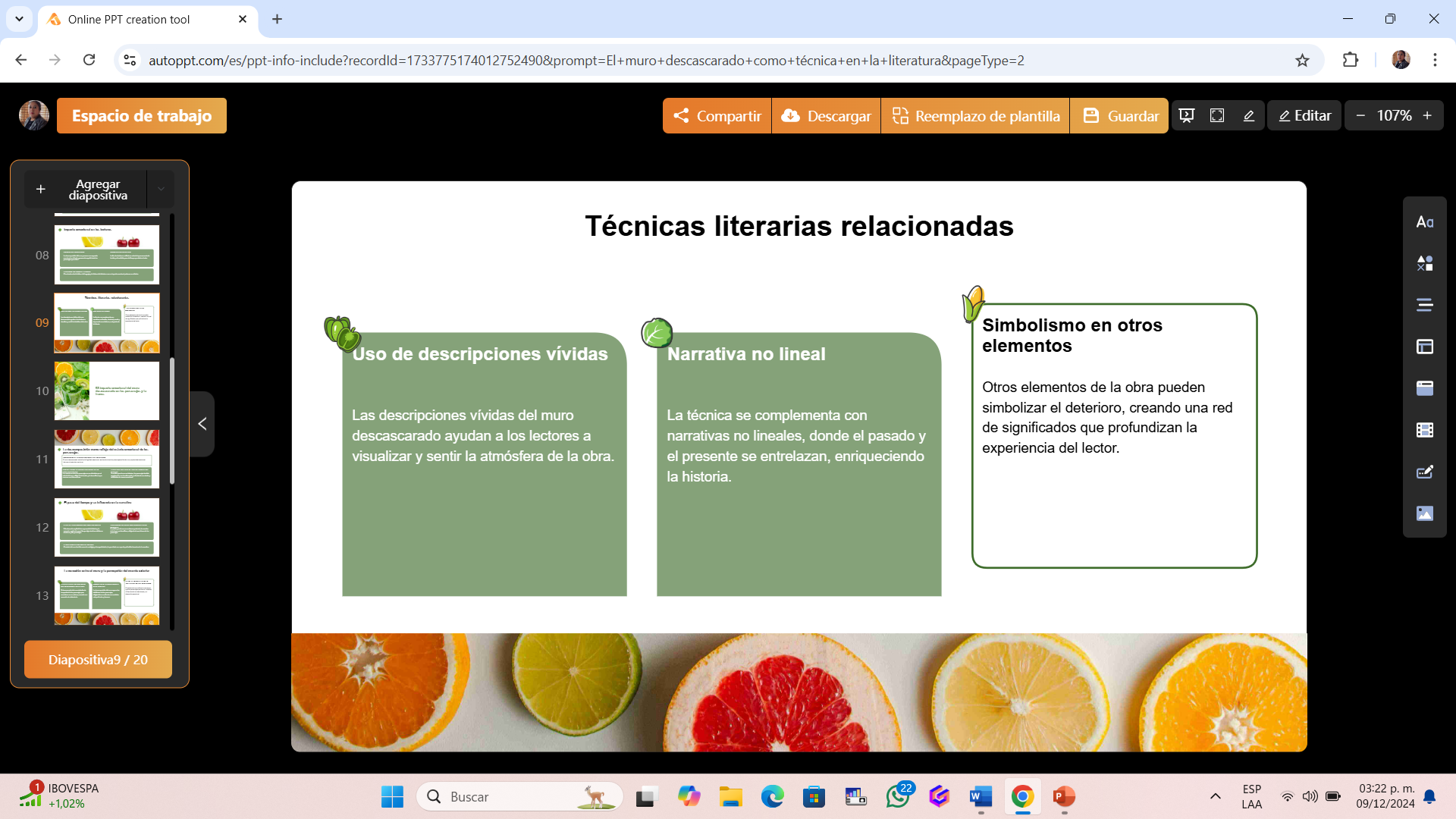 Impacto emocional del muro descascarado en los personajes y la trama.
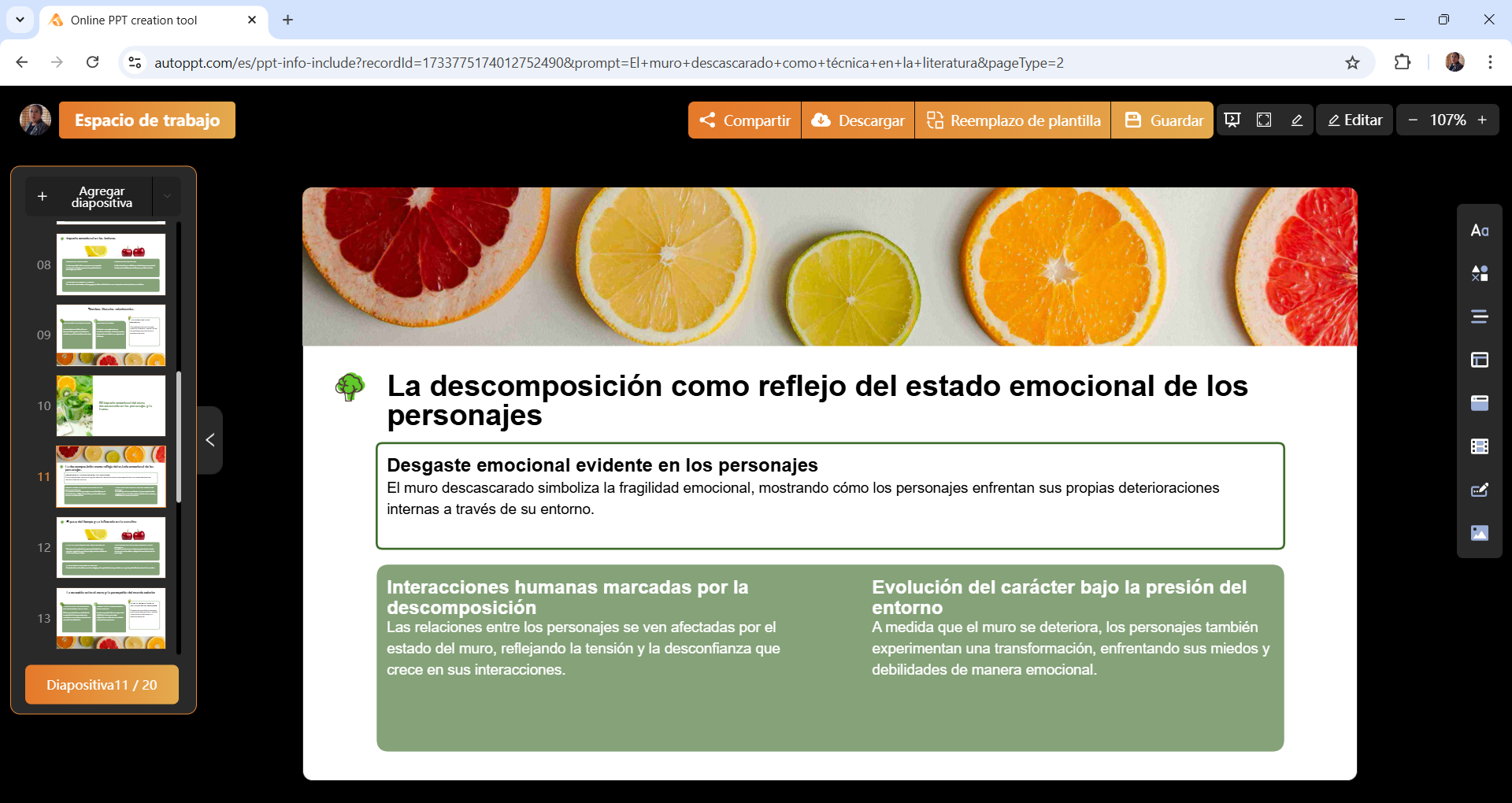 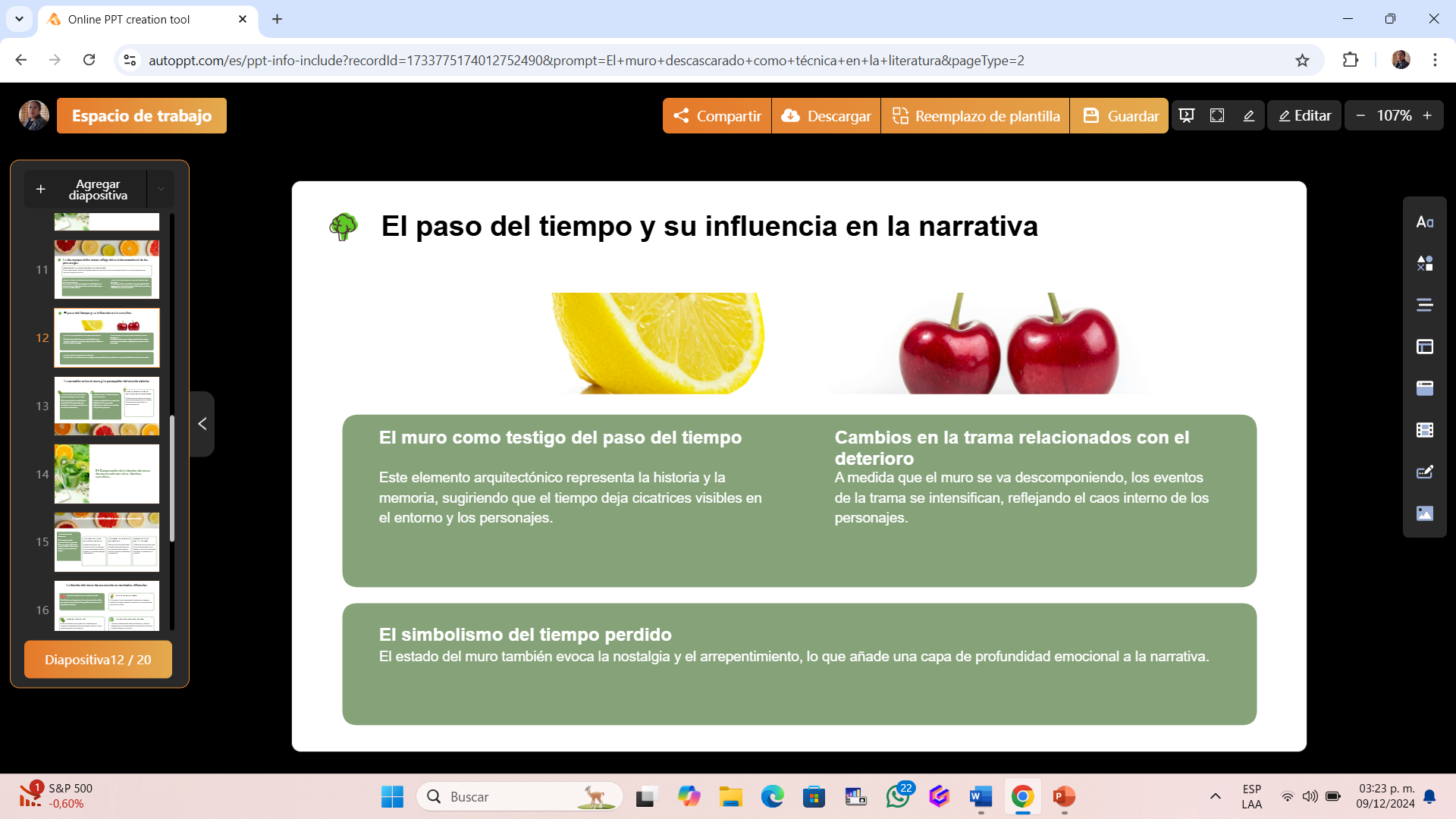 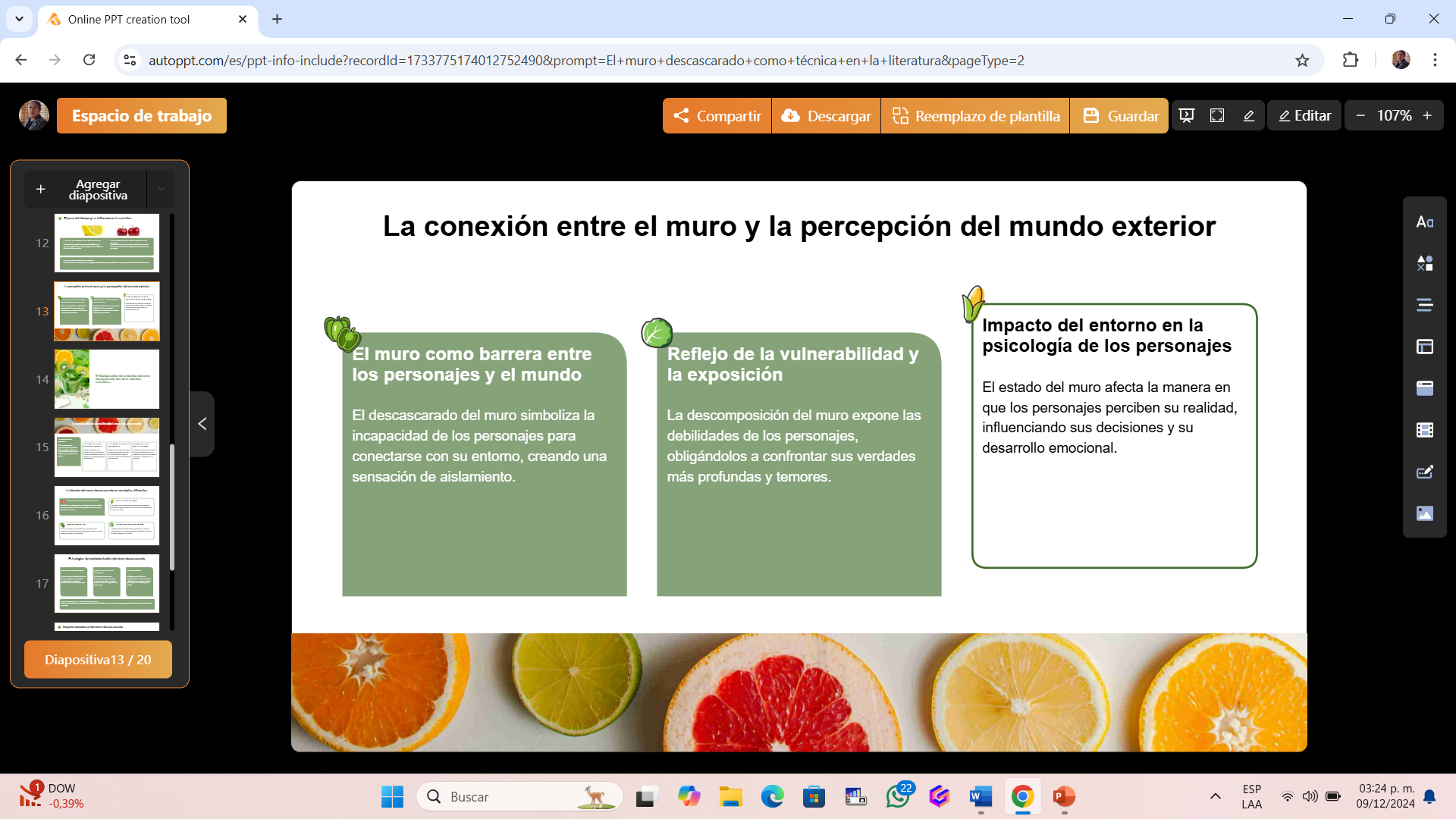 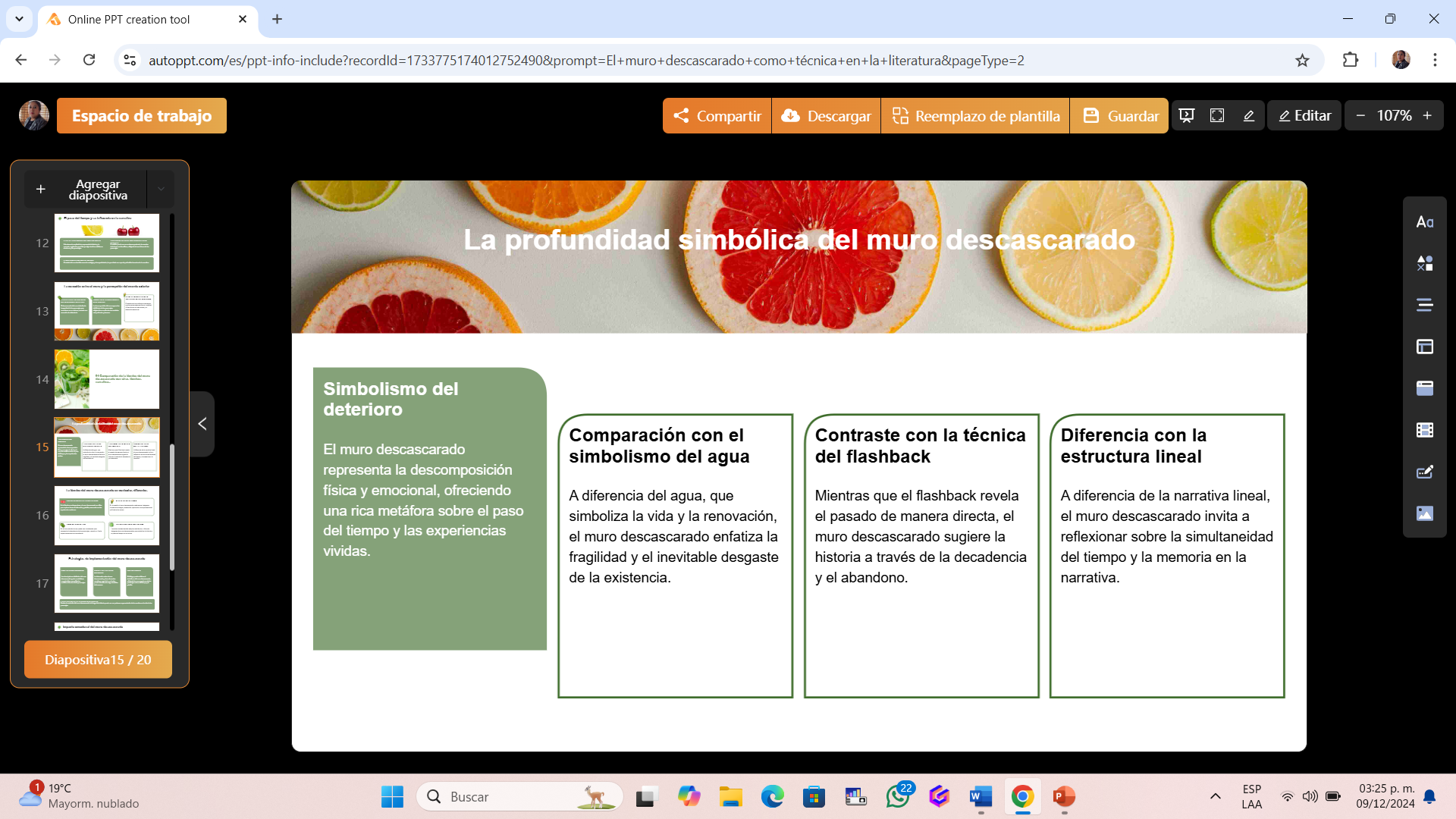